Best Pantry Practices
Agenda
Distribution Models
Food Safety
Sustainability
Volunteer Support
Distribution Site
Data Gathering/Reporting
Communication and Behaviour at  Food Pantries
Distribution Model - Client Choice
Client Choice:
Personalized Experience: Client Choice models empower individuals to select items based on their preference and dietary needs, fostering a sense of autonomy
Dignity and Respect: Clients can choose foods aligned with cultural practices, reducing stigma and promoting dignity by allowing them to make decisions for their families
Reduced Waste: Customized selections minimize food waste as clients receive items they will use, optimizing resources and benefiting the environment
Engagement: Active involvement in the selection process encourages dialogue, building relationships between clients and volunteers
Distribution Model - Table Model
Table Model:
Guided Selection: Clients are guided through a line of tables, each featuring specific food categories, where they choose items to fill their basket
Structured Variety: Ensures a balanced selection of food items by organizing tables with different categories such as fruits, vegetables, proteins, and grains
Efficient and Personalized: Combines structured organization with personalized choice, enabling clients to select items with their preference while maintaining an efficient distribution process
Distribution Model- Inventory List Model
Inventory List Model:
List-Based Selection: Clients choose items from a provided inventory list, indicating the quantities they need from each category.
Prepared Choice: Offers a curated list of available items, ensuring a streamlined process and preventing over-selection
Enhanced Planning: Enables clients to plan ahead by indicating their preference, allowing food pantries to manage inventory effectively and reduced waste
Distribution Model: Supermarket Model
Supermarket Model:
Open Selection: Clients navigate the pantry like a supermarket, choosing items from various categories based on their family’s needs and preferences.
Diverse Choice: Offers a wide range of fresh produce, proteins, grains, and non-perishables, empowering clients to customize their selections for balanced nutrition.
Empowerment: Promotes a sense of agency as clients actively participate in their food selection, fostering dignity and reducing food waste by prioritizing items they will use.
Food Safety Practices
By adhering to these principles, food pantries can ensure that the food they distribute is safe  and contributes positively to the health of their community. 

Embracing Comprehensive Food Safety:
Food safety at food pantries is paramount to safeguarding the health and wellbeing of recipients. This involves:
Proper Handling: Adhering to strict protocols for receiving, sorting, and storing food items to prevent contamination and maintain freshness.
Hygiene Practices: Ensuring volunteers maintain rigours personal hygiene standards, including handwashing, wearing gloves, and using sanitary equipment.
Storage Guidelines: Storing food in designated areas based on temperature requirements and expiration dates to prevent spoilage and ensure safe consumption.
Educational Initiatives: Offering regular training sessions to volunteers on food safety practices, emphasizing proper handling techniques and sanitation practices.
Quality Checks:
Regularly inspecting donated items for signs of damage, expiration, packaging integrity issues.
Continuous Monitoring:
Implementing a system of regular checks to maintain food safety practices and promptly address any concern that arise.
Questions?
Sustainability
Maintain Nonprofit Status:
Comply with Federal and California regulations to remain an active.
Operating Funds:
Secure funding for rent, salaries, insurance, equipment, and logistics.
Seek community support, grants, partnerships, and fundraising opportunities.
Team:
Recruit volunteers and/or paid staff.
Define roles and provide training.
Require volunteers to complete an agreement that outlines your agency policies.
Logistics:
Obtain vehicles, drivers, and insurance.
Budget for fuel and maintenance.
Utilize delivery from LARFB, if needed.
Volunteer Support
By implementing a strong volunteer structure, your agency can function effectively across various areas, ensuring consistent support and successful community services.
Integral Support:
Volunteers play a crucial role in food pantries
They contribute to Development, Food Sourcing, Logistics, Outreach, and Distribution
Strategic Recruitment:
Aim to recruit twice the required volunteers
Ensure a reliable pool for smooth operations
Diverse Roles:
Assign volunteers to specific tasks
Cross-train them for flexibility
Clear Descriptions:
Develop written job descriptions
Clarify responsibilities for each role.
Volunteer Support
Formal Agreements:
Implement written volunteer agreements.
Establish expectations and commitments.
Development Volunteers:
Seek funds from local sources
Assist with grant writing
Food Sourcing Volunteers:
Collect food from various donors
Manage food drive coordination
Outreach Coordinator Volunteers:
Recruit, collaborate, engage clients
Driver Volunteers:
Collect food donations
Volunteer Job Assignments
Distribution Volunteers:
Supervisors: Oversee operations
Greeters: Welcome and guide clients on site procedures
In-take: Manage Intake.
Translators: Assist non-english speakers
Stockers: Organize and restock
Inventory Control: Manage inventory
Shopping Assistants: Help clients choose
Carrying Assistants/Runners: Aid with carrying
Floaters: Flexible support
Paperwork Volunteers
Handle certificates (Food Safety, ServSafe, etc.)
Manage reports
Administer paperwork.
Questions?
Distribution Site
Welcoming Environment:
Clean and organized
Table Cloths
Signage visible in the distribution area
Indoor Preference:
Distribution locations can be either indoor or outdoors. Indoor settings are preferred for convenience and comfort.
Outdoor Setup:
If outdoor, consider using canopies for shelter from the elements.
Visibility and Direction:
Ensure easy discovery of the distribution area. Use signs across to guide visitors to the distribution location.
Storage Organization:
Maintain clean and organized storage rooms. Open wire shelves are the preferred storage solution, avoiding placing food directly on the floor.
Data Collection and Reporting
Data Storytelling:
Gather statistics that highlight your agency’s impact on the community and the clients that you serve. Show how your program is making a difference
Meeting Requirements:
Collect necessary data requested by food donors, food banks, and other stakeholders
Timely Reporting:
Submit reports promptly as required by deadlines
Accurate Records:
Maintain precise and updated records for transparent reporting
Data Collection and Reporting
Sign-in-Sheets:
Implement a streamlined sign-in process to collect data crucial data, including demographics and preference, while respecting client privacy and dignity.
Neighbor Surveys:
 Informal - Comment box or through conversations
Short interviews or surveys

IMPORTANT:  Help neighbors understand what and how this information is used
Communication and Behaviour at  Food Pantries
By promoting respectful behavior and meaningful dialogue, food pantries can create a space where every community member feels respected, heard, and empowered.  

Cultural Diversity:
L.A. county is a vibrant tapestry of culture and languages. Catering to various languages depending where your pantry is located ensures that individuals from diverse backgrounds feel welcomed and understood.
Inclusivity:
Language access fosters inclusivity by removing communication barriers. Non-English speakers can confidently access services and information, enhancing their sense of belonging.
Different languages enables accurate dissemination of important details about food distribution, safety guidelines, and eligibility criteria, leading to more informed participation.
Empowerment:
Engaging with recipients in a respectful and empowering manner uplifts their dignity. Positive interactions help them feel valued, reinforcing a sense of community.
Communication and Behaviour at  Food Pantries (Continued)
Communication styles:
Adapting communication styles, such as being attentive listeners or employing visual aids, accommodates various languages proficiencies and learning preference, making information accessible
Trust Building:
Open, empathetic dialogue builds trust, critical for engaging with communities that may have had negative experiences or hesitations regarding assistance programs.
Questions?
Contact Information
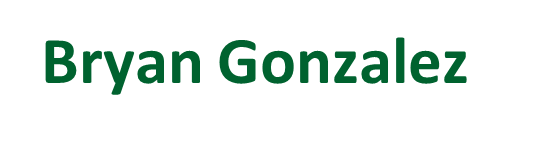 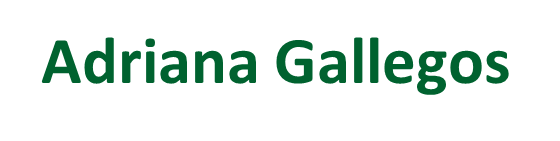 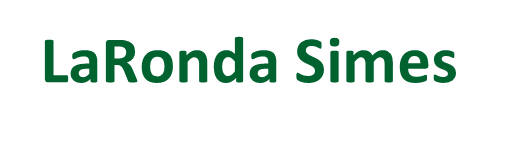 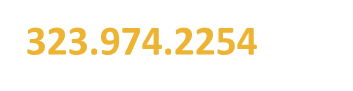 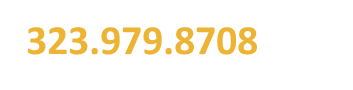 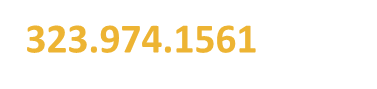 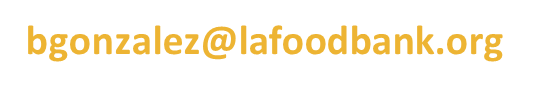 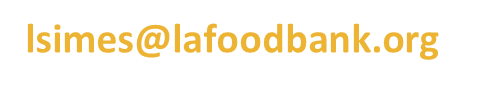 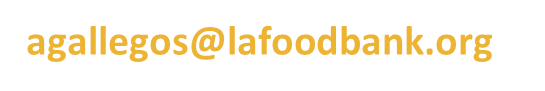 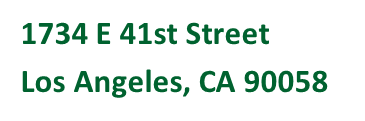